Friday Night Sing
Graduates Recognition
Summer Series
Youth Emphasis Services
Love Your Neighbor (LYN)
3-6-5 Prayer Effort
KidFest
School Store
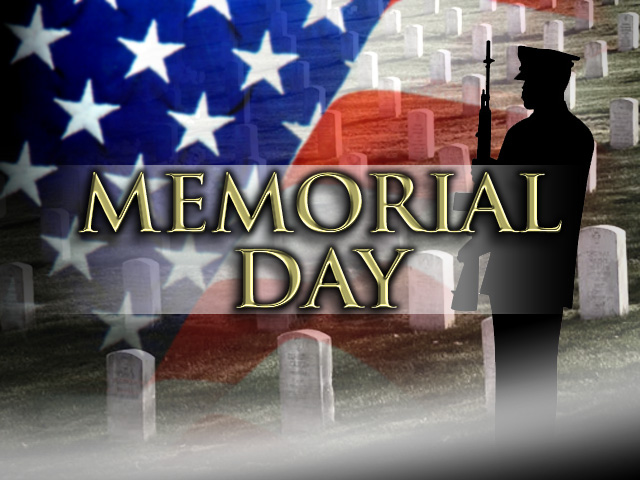 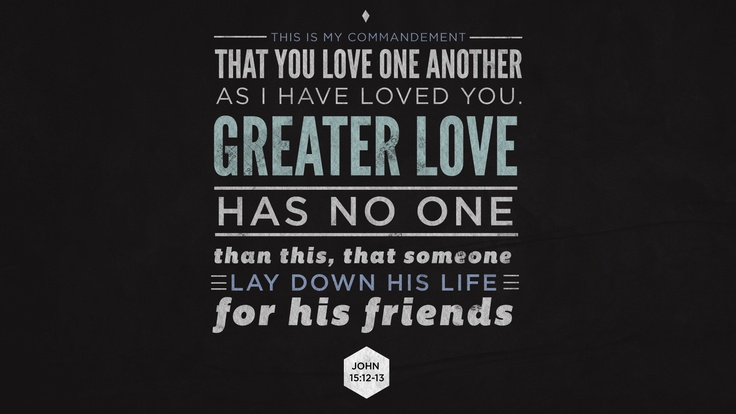 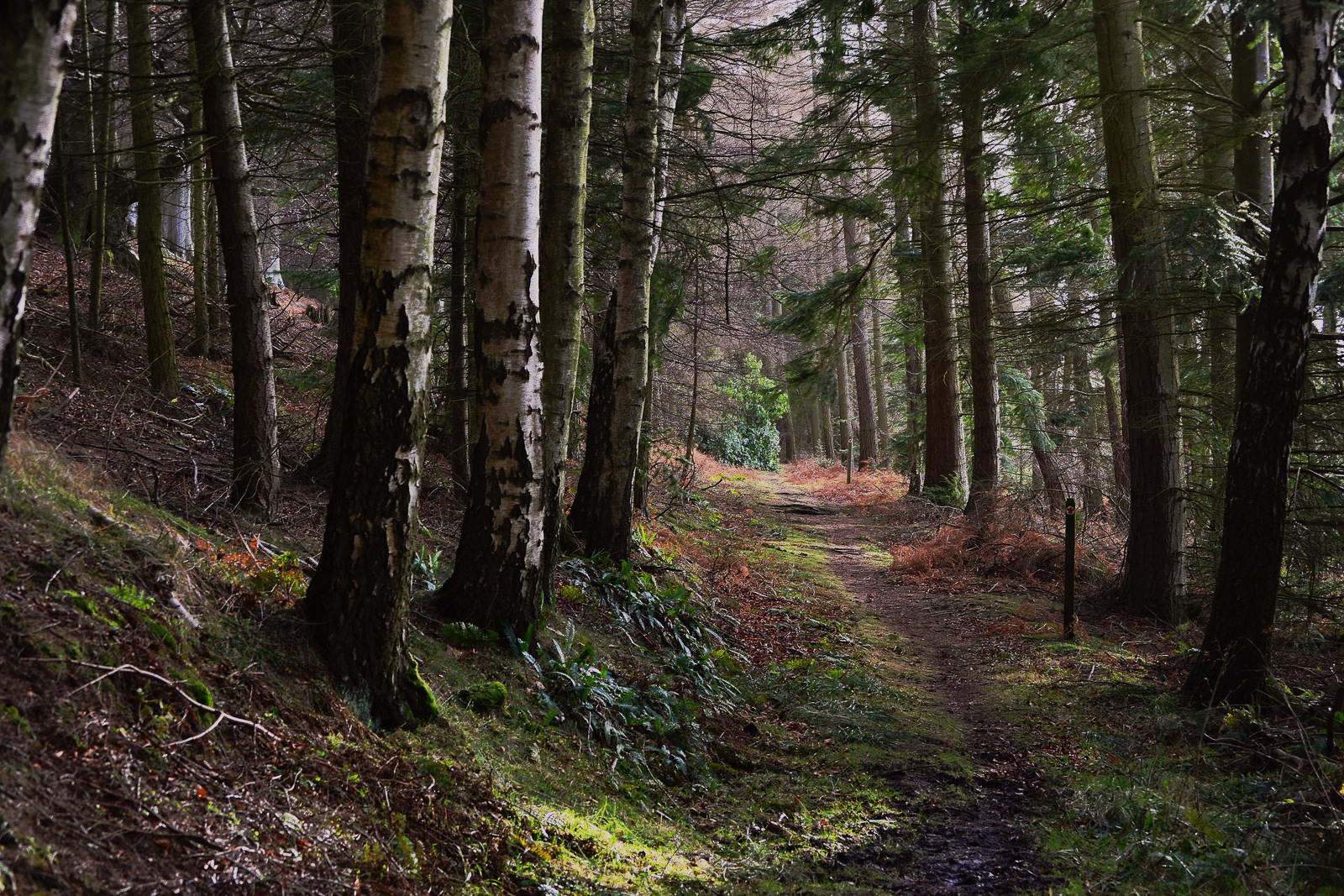 LIVING AS THE PEOPLE OF GOD IN THIS WORLD
1 Peter
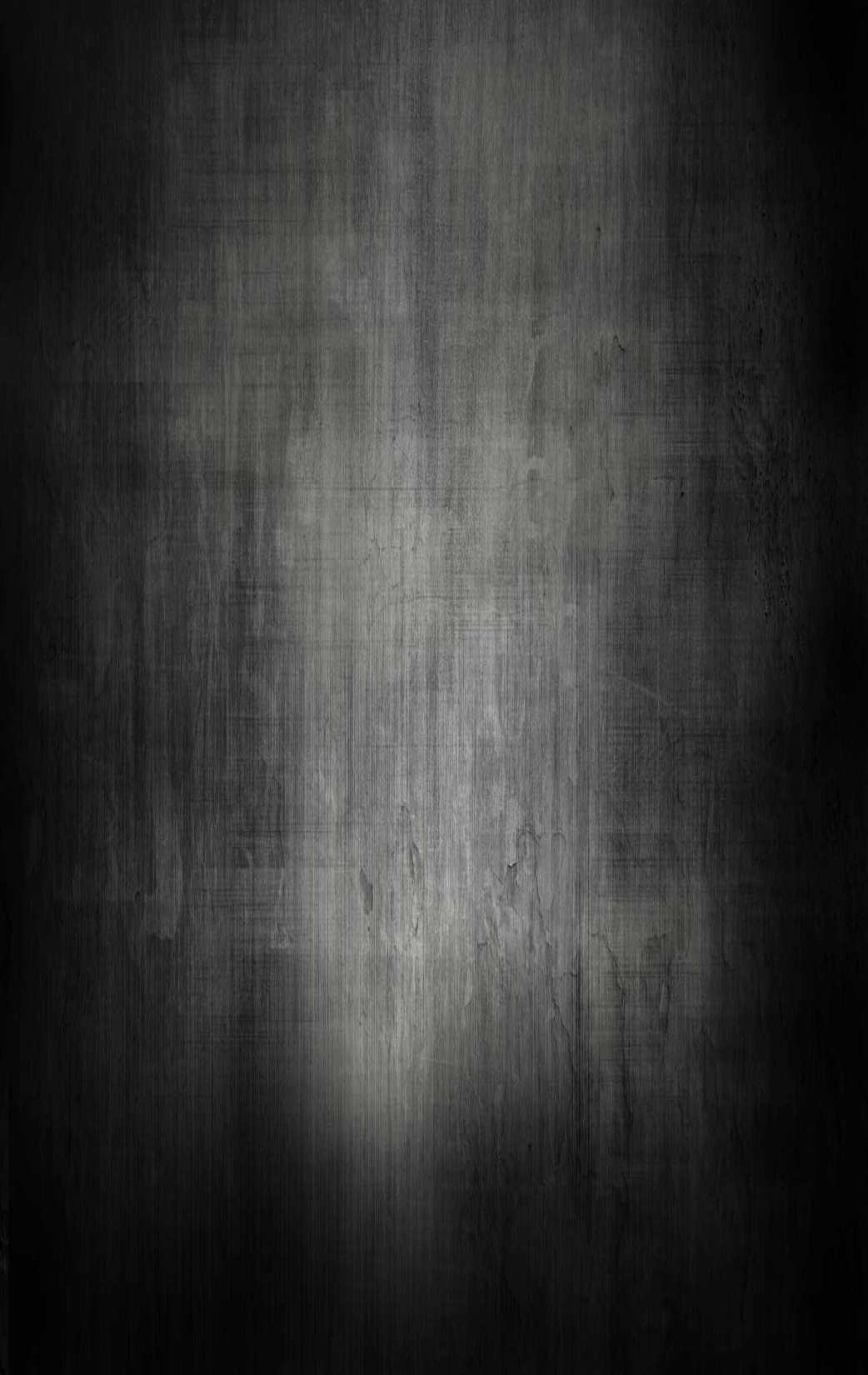 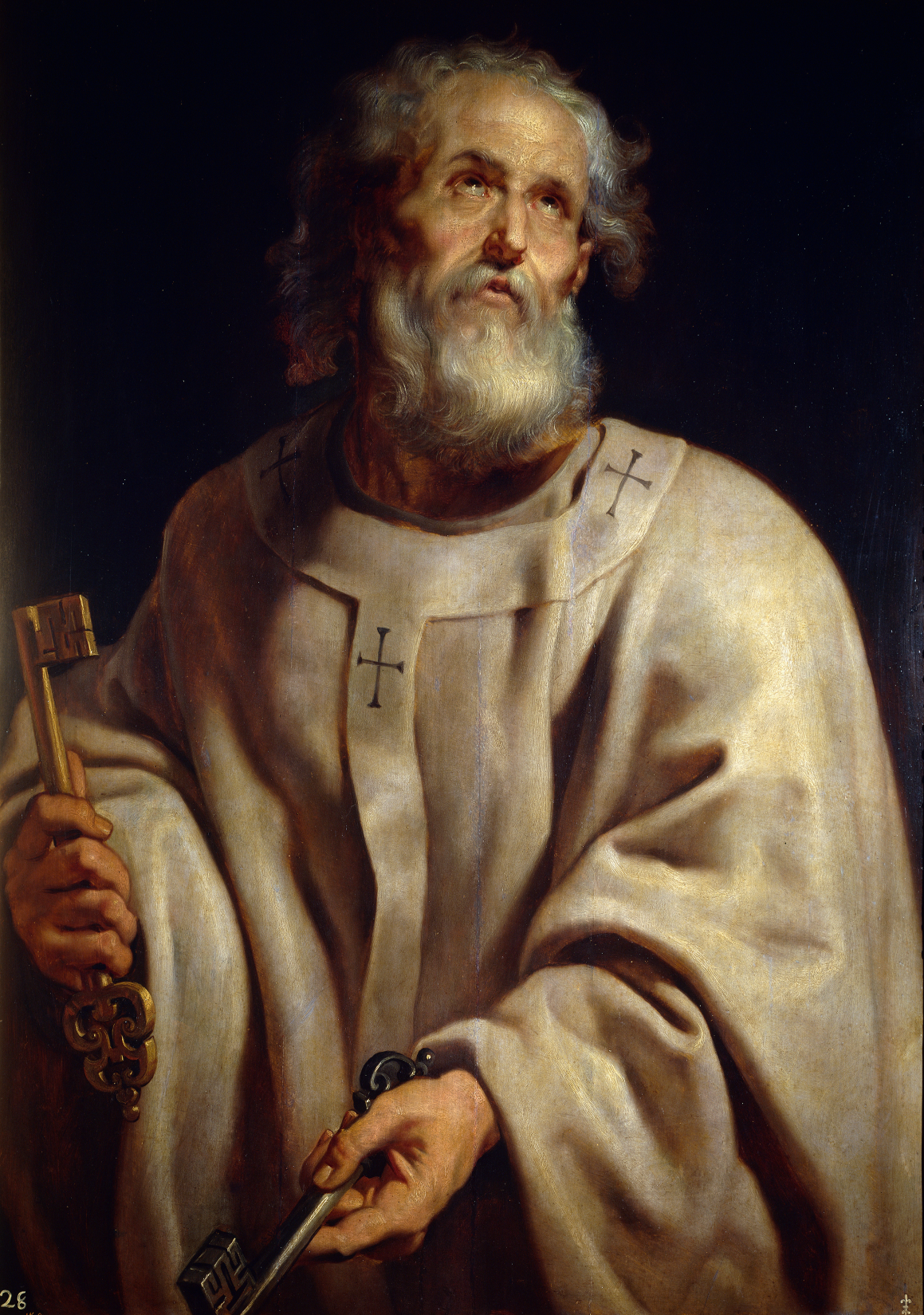 Live in HOPE               (1 Peter 1:13)

 Live in HOLINESS (1 Peter 1:15)

 Live in FEAR             (1 Peter 1:17)
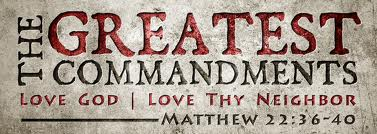 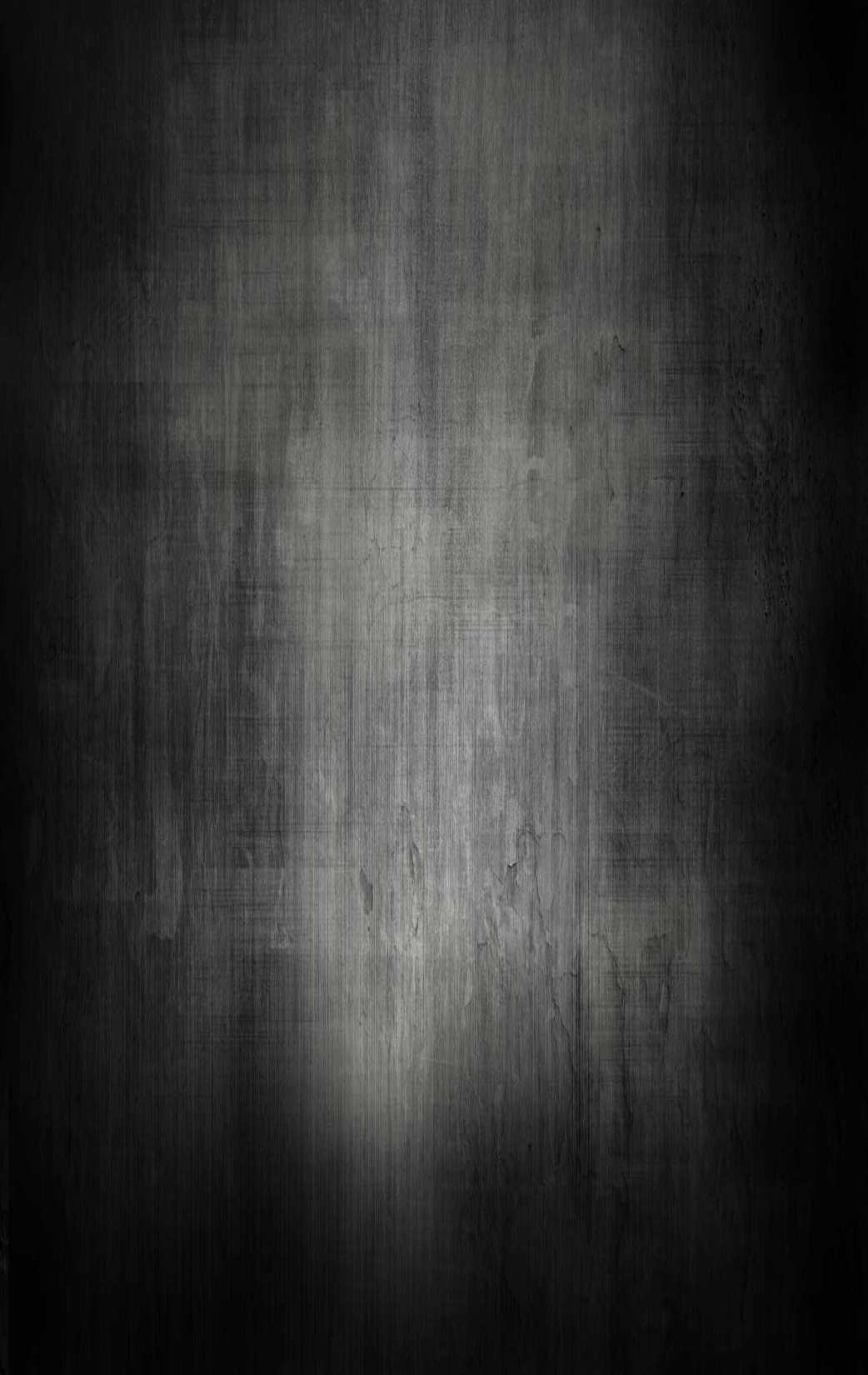 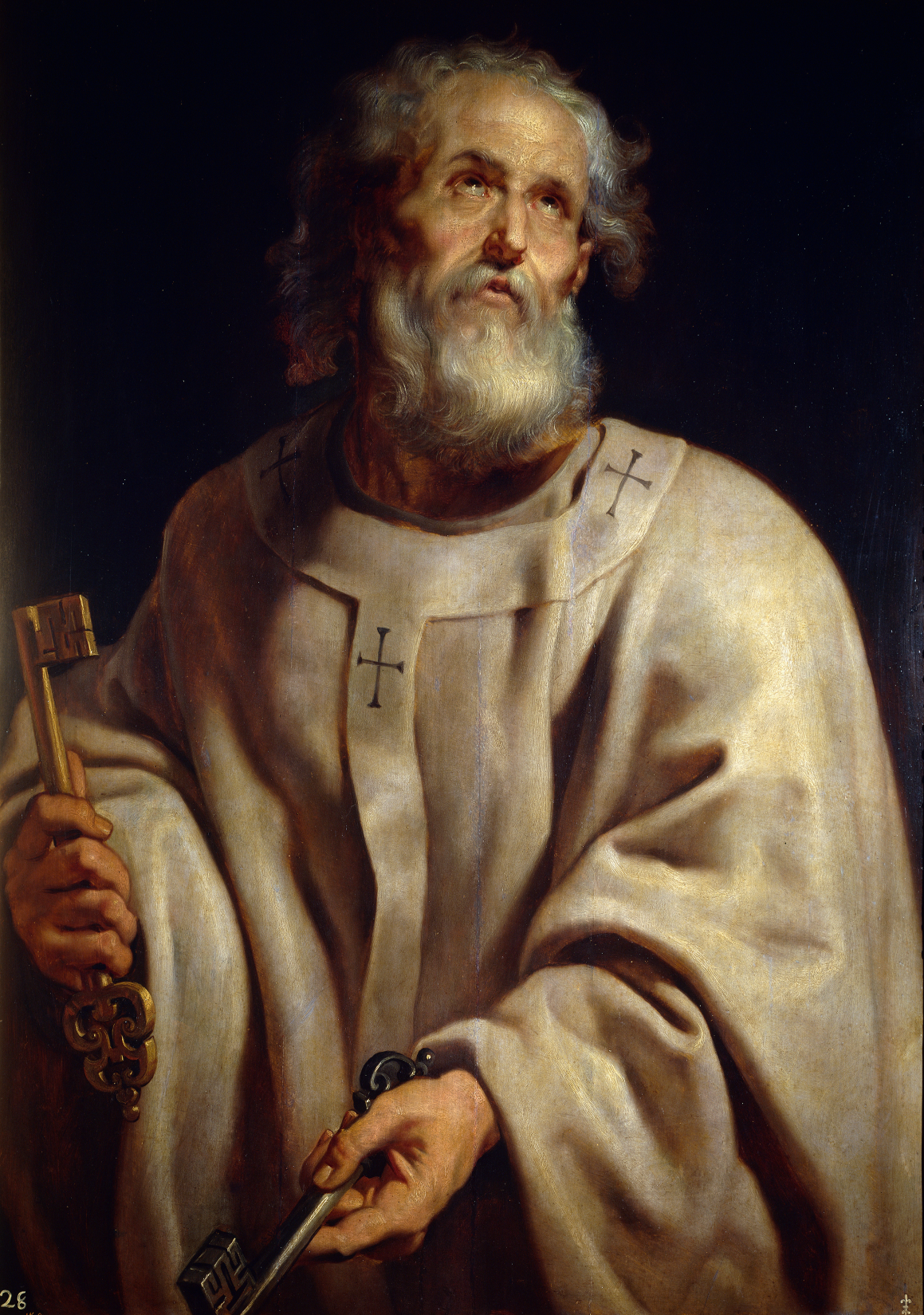 Live in HOPE               (1 Peter 1:13)
Live in HOLINESS (1 Peter 1:15)
Live in FEAR            (1 Peter 1:17)
Live in LOVE
1 Peter 1:22-25
Having purified your souls by your obedience to the truth for a sincere brotherly love, love one another earnestly from a pure heart, 
since you have been born again, not of perishable seed but of imperishable, through the living and abiding word of God; for
“All flesh is like grass
    and all its glory like the flower of grass.
The grass withers,
    and the flower falls,
but the word of the Lord remains forever.”
And this word is the good news that was preached to you.
1 Peter 1:22-25
Having purified your souls by your obedience to the truth for a sincere brotherly love, love one another earnestly from a pure heart, 
since you have been born again, not of perishable seed but of imperishable, through the living and abiding word of God; for
“All flesh is like grass
    and all its glory like the flower of grass.
The grass withers,
    and the flower falls,
but the word of the Lord remains forever.”
And this word is the good news that was preached to you.
LIVE IN LOVE
1 Peter 1:22-25
Having purified your souls by your obedience to the truth for a sincere brotherly love, love one another earnestly from a pure heart, 
since you have been born again, not of perishable seed but of imperishable, through the living and abiding word of God; for
“All flesh is like grass
    and all its glory like the flower of grass.
The grass withers,
    and the flower falls,
but the word of the Lord remains forever.”
And this word is the good news that was preached to you.
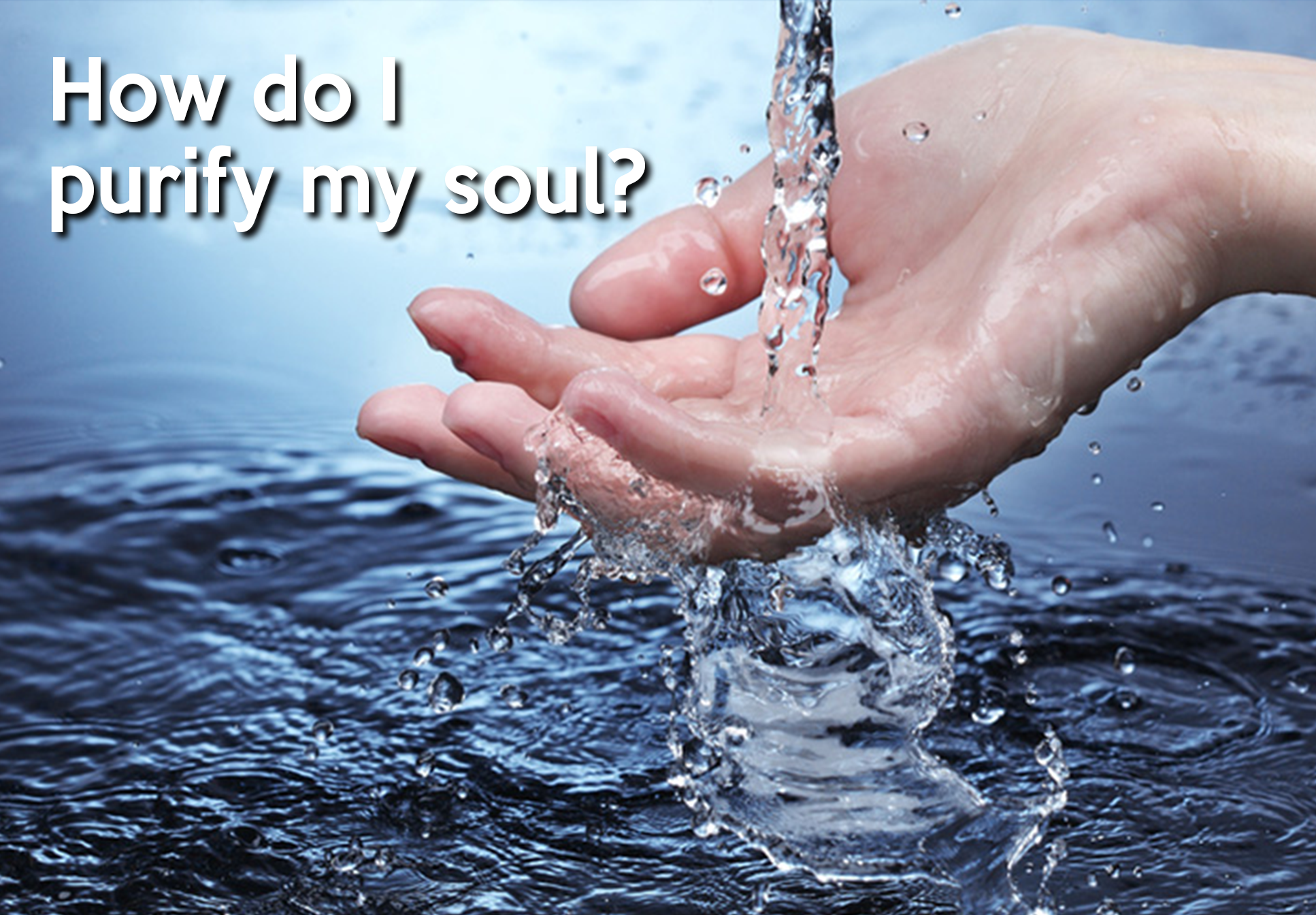 . . . by your obedience to the truth, and
. . . through the living and abiding word of God
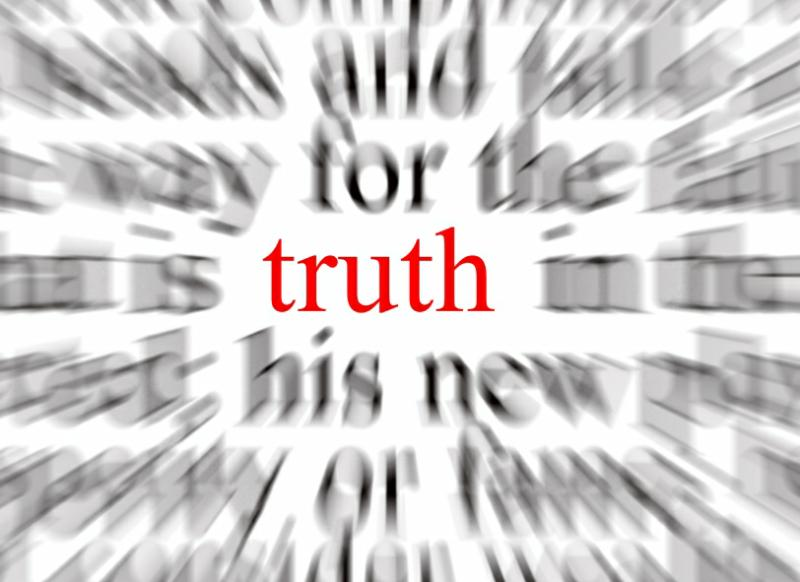 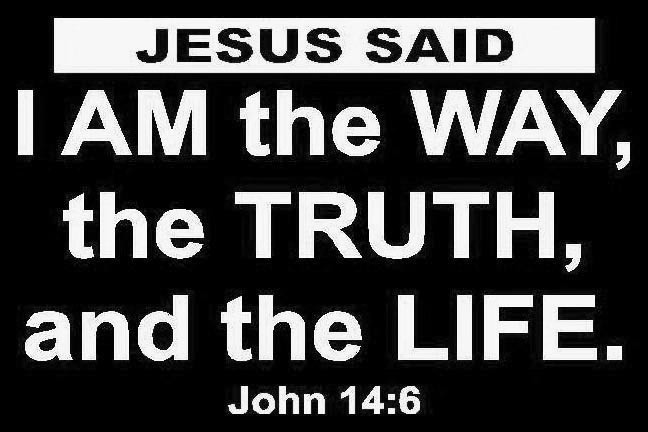 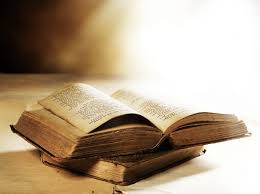 “When we learn the TRUTH, we strive to OBEY IT”
1 Peter 1:22-25
Having purified your souls by your obedience to the truth for a sincere brotherly love, love one another earnestly from a pure heart, 
since you have been born again, not of perishable seed but of imperishable, through the living and abiding word of God; for
“All flesh is like grass
    and all its glory like the flower of grass.
The grass withers,
    and the flower falls,
but the word of the Lord remains forever.”
And this word is the good news that was preached to you.
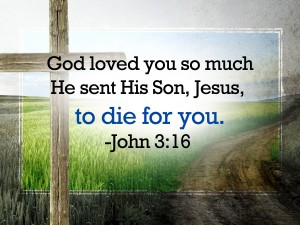 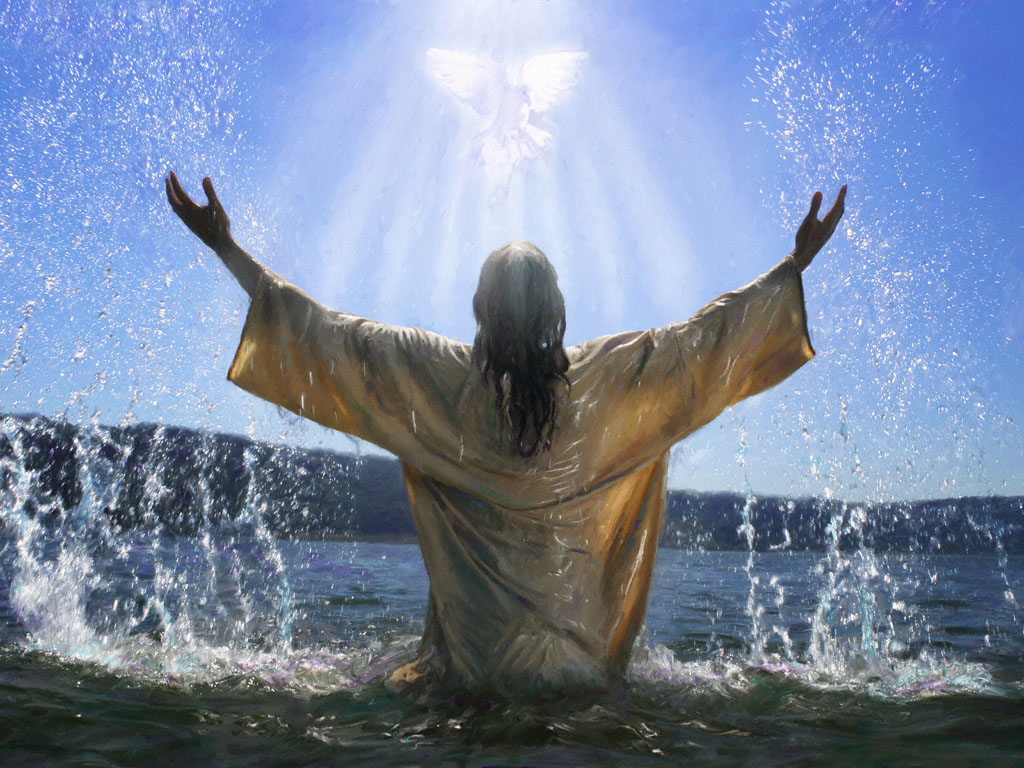 1 Peter 1:22-25
Having purified your souls by your obedience to the truth for a sincere brotherly love, love one another earnestly from a pure heart, 
since you have been born again, not of perishable seed but of imperishable, through the living and abiding word of God; for
“All flesh is like grass
    and all its glory like the flower of grass.
The grass withers,
    and the flower falls,
but the word of the Lord remains forever.”
And this word is the good news that was preached to you.
LIVE IN LOVE
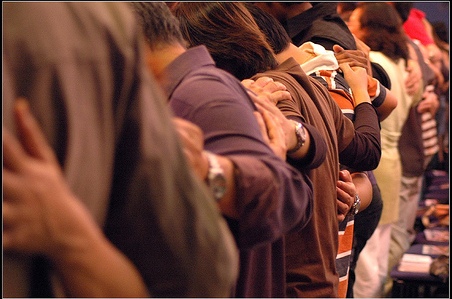 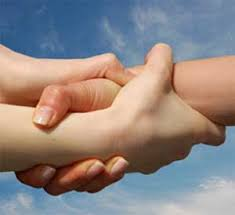 “ . . . Love one another earnestly from a pure heart.”
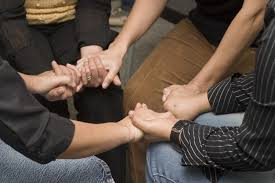 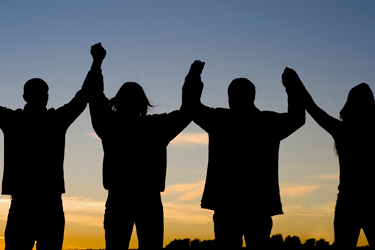 1 Peter 1:22-25
Having purified your souls by your obedience to the truth for a sincere brotherly love, love one another earnestly from a pure heart, 
since you have been born again, not of perishable seed but of imperishable, through the living and abiding word of God; for
“All flesh is like grass
    and all its glory like the flower of grass.
The grass withers,
    and the flower falls,
but the word of the Lord remains forever.”
And this word is the good news that was preached to you.
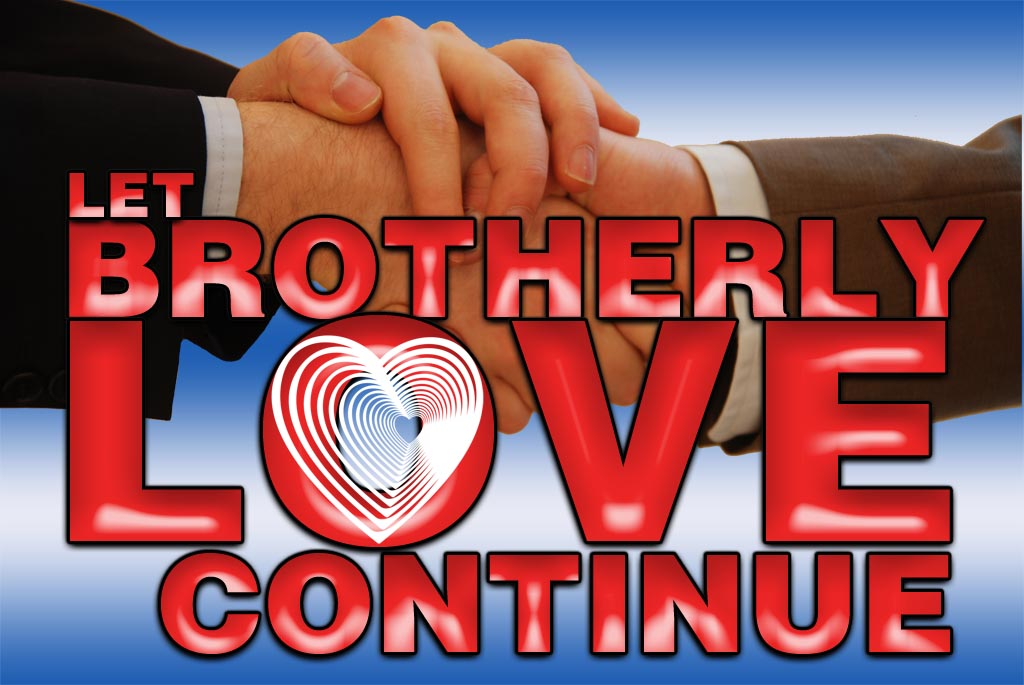 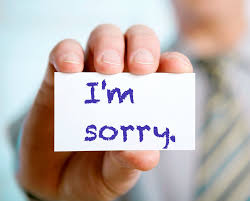 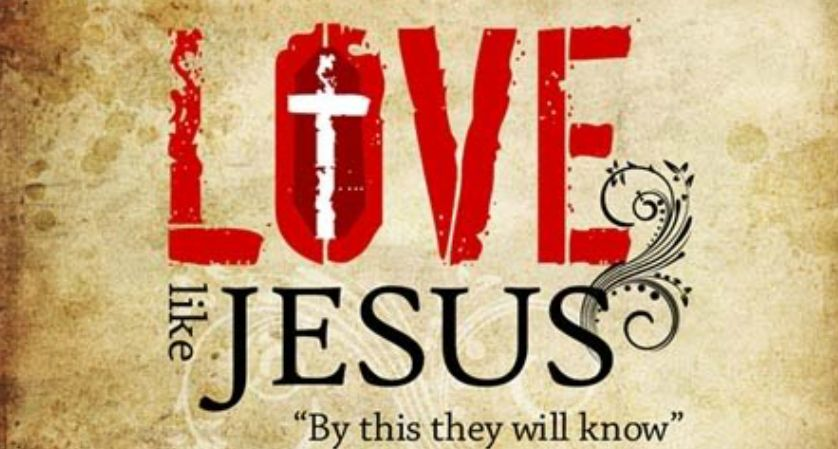 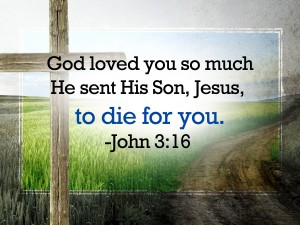 Live in Love!